Классификация моделей
ПО СПОСОБУ ПРЕДСТАВЛЕНИЯ
МОДЕЛИ ДЕЛЯТСЯ НА
МОДЕЛИ
МАТЕРИАЛЬНЫЕ
ИНФОРМАЦИОННЫЕ
Материальные модели воспроизводят физические, геометрические и другие свойства объектов
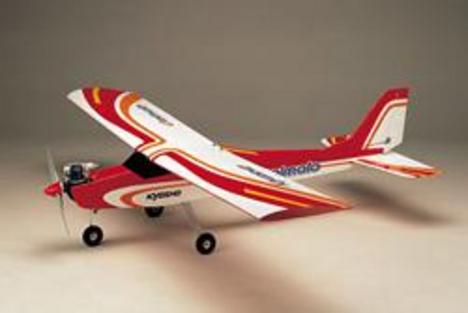 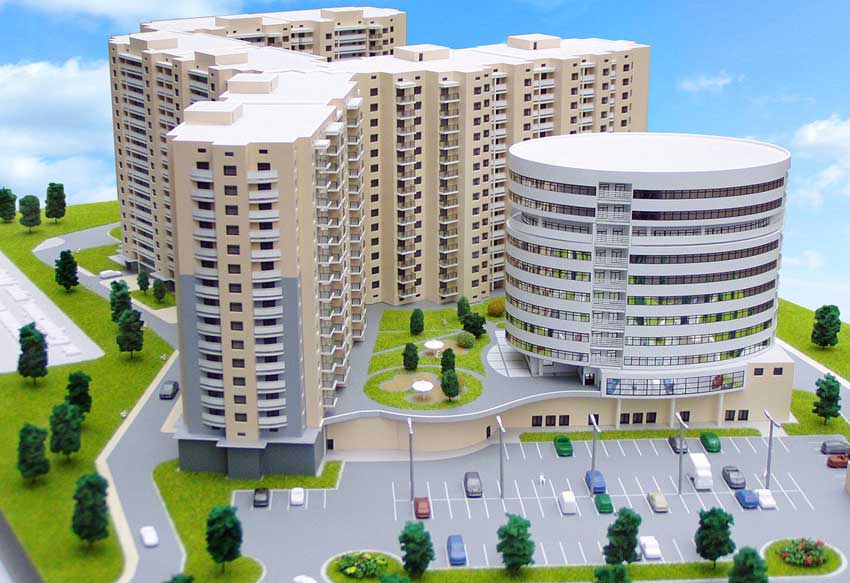 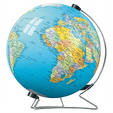 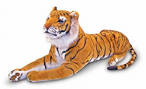 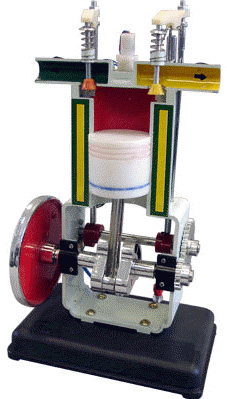 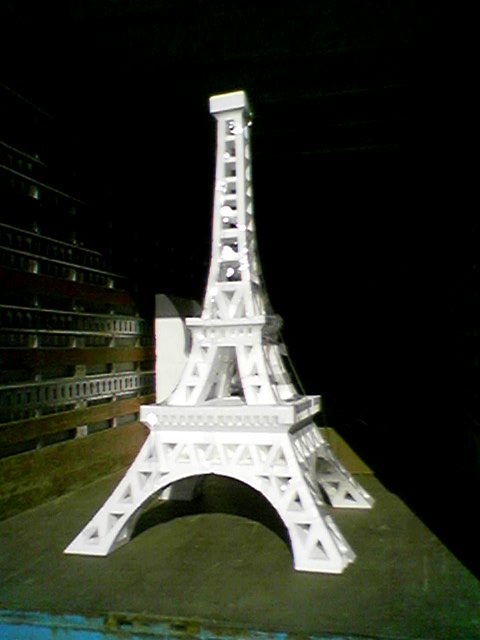 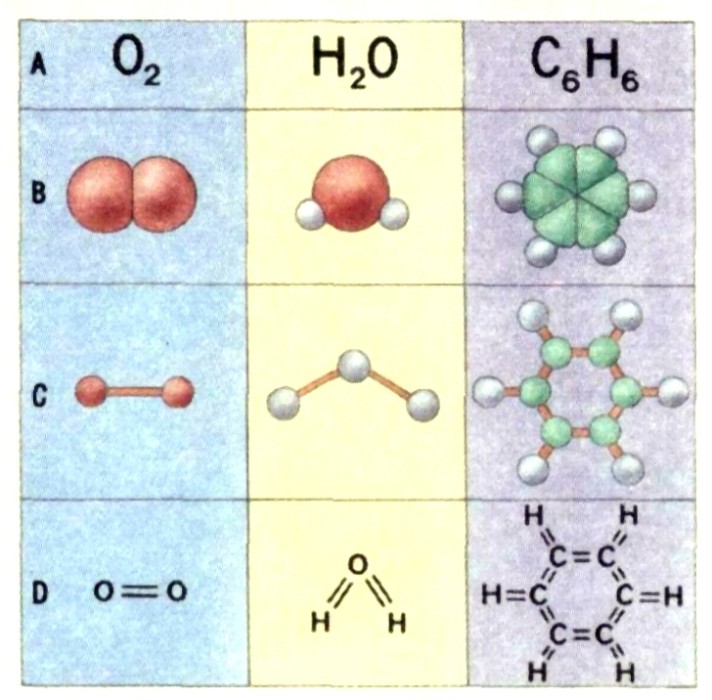 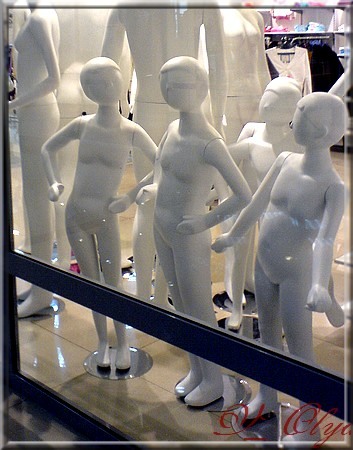 Материальные модели используются для исследования недоступных процессов и объектов

(очень большие или очень маленькие объекты, очень быстрые или очень медленные процессы и т.д)
Информационные модели 
представляют объекты 
в образной или знаковой форме
словесные  Квадрат - это прямоугольник, у которого все стороны равны.
знаковые – выражены на языке описания
графические
 (образные)
                                                               

табличные 


  
алгоритмические                                                      математические  Sкв-та=а2

программные

                                                                                          специальные            Н2О,
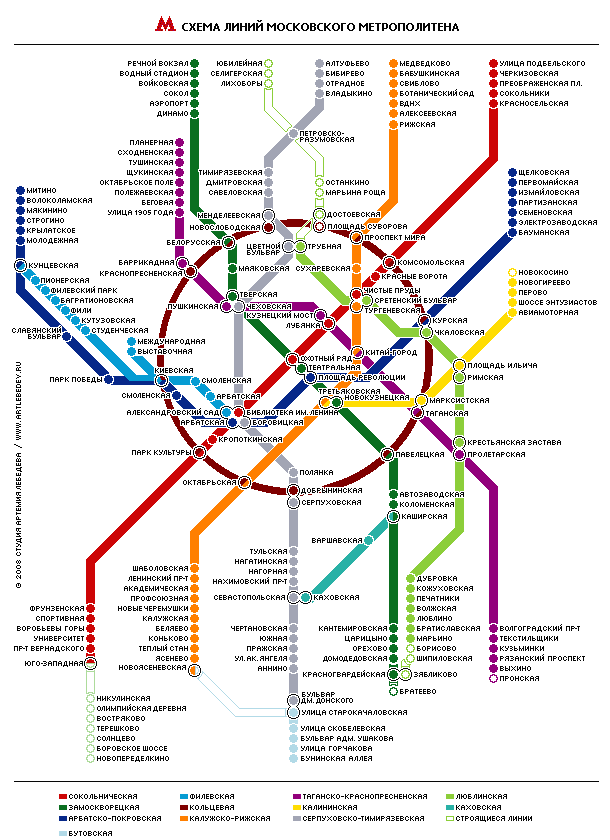 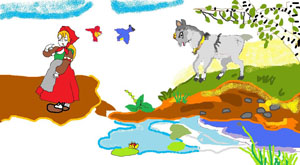 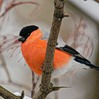 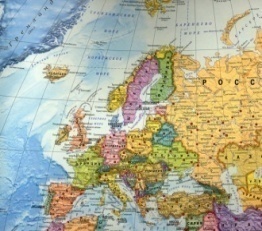 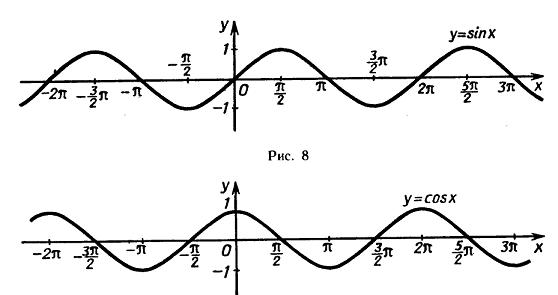 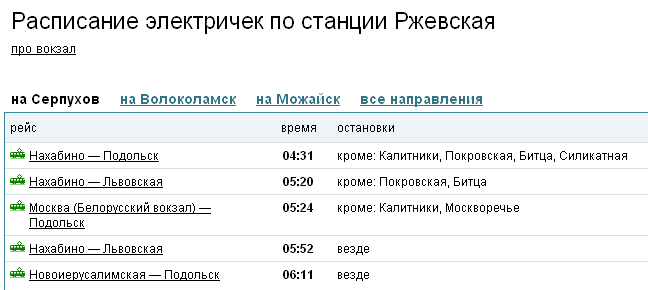 program borlpasc;
{Andrey Sharov}
(web borlpasc.narod.ru}
{e-mail ansharov@one.lv}
var n,i,k:integer;
    s:real;
begin write('ўўҐ¤ЁвҐ n=');
      readln(n);
      s:=0;k:=1;i:=1;
      repeat s:=s+1/k;
             i:=i+1;
             k:=k*2;
             writeln(s:4:3)
      until i>n;
      writeln('S=',s:4:3)
end.
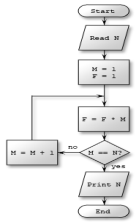 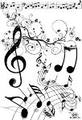 Причины создания моделей
Уменьшение затрат  
     

Для понимания сущности 
                     изучаемого объекта

Для того, чтобы научиться 
управлять объектом
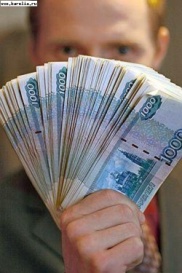 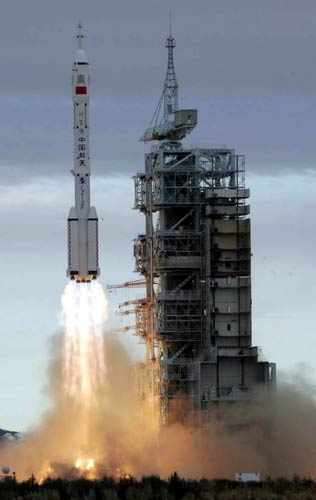 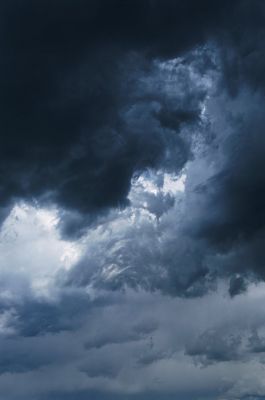 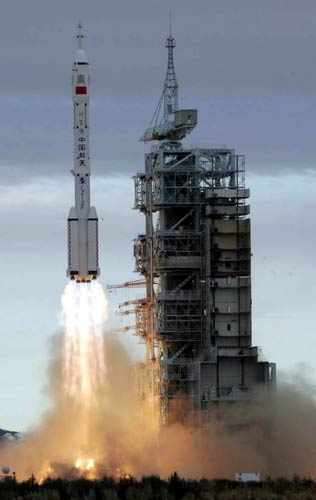 Прогнозирование последствий 


Для отдыха и познания окружающего 
мира (игрушки)



Для сохранения жизни и здоровья 
человека
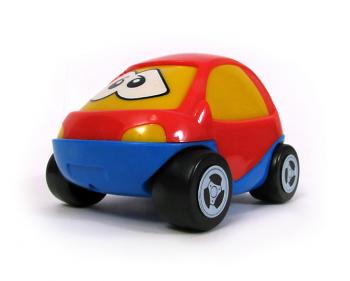 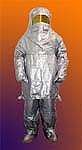 Предметом изучения информатики являются общие принципы 
построения информационных моделей
Один и тот же объект может иметь множество различных моделей
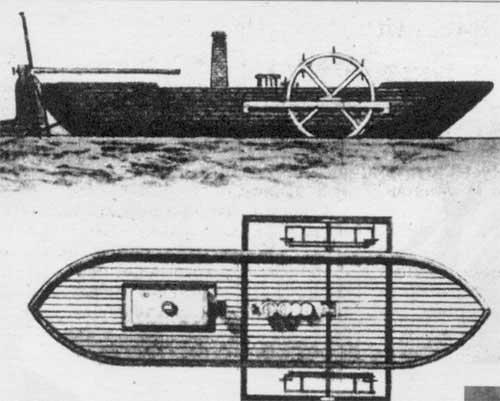 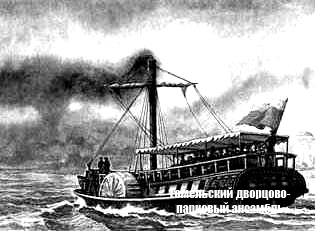 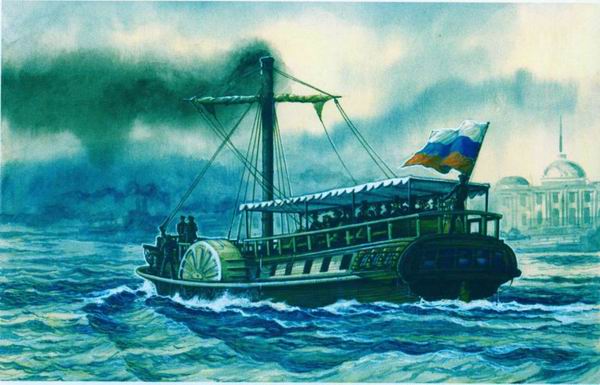 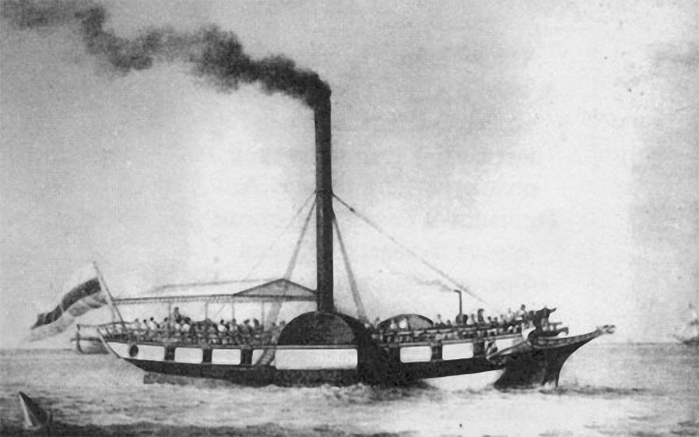 Одна и та же модель может описывать различные объекты
Материа́льная то́чка — простейшая физическая модель в механике — абстрактное тело нулевых размеров. Практически под материальной точкой понимают обладающее массой тело, размерами и формой которого в конкретной ситуации можно пренебречь
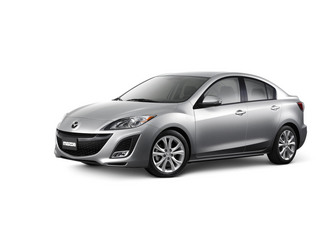 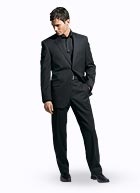 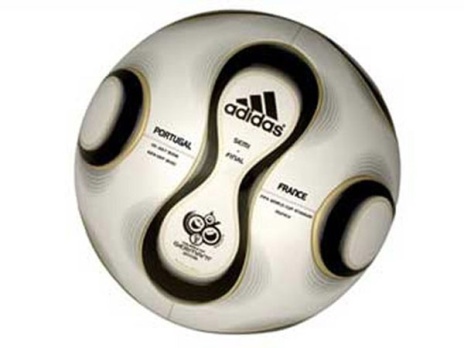 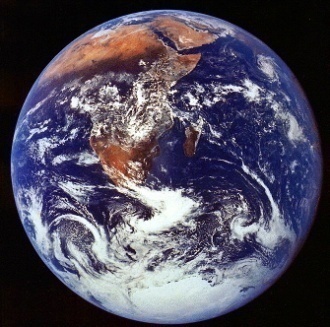 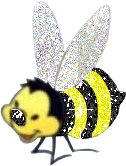 Практическая работа
Построение «Модели Останкинской башни»
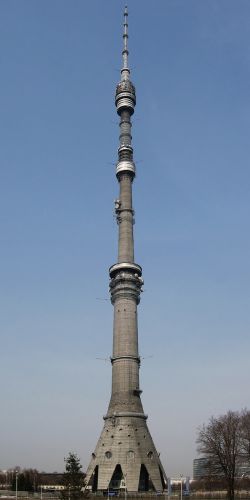 Каждая группа должна построить три модели:

Материальную (Бумажный вариант – 3 листа альбомной бумаги, клей, скотч). 

2.  Графическую (образную), созданную в среде любого графического редактора векторного или растрового (Paint, Компас-График, Word)

3. Словесную модель в среде текстового процессора Word.

Для выполнения моделей можно использовать необходимую информацию из Интернета.